2D Gaussian Splatting for Geometrically Accurate Radiance Fields
SIGGRAPH 2024
Why this paper?
Advancing multi-view wire art project
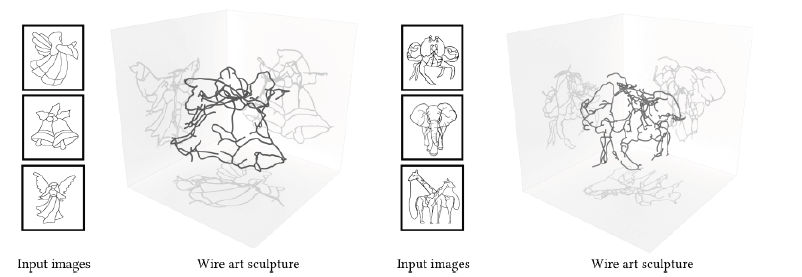 Big Picture
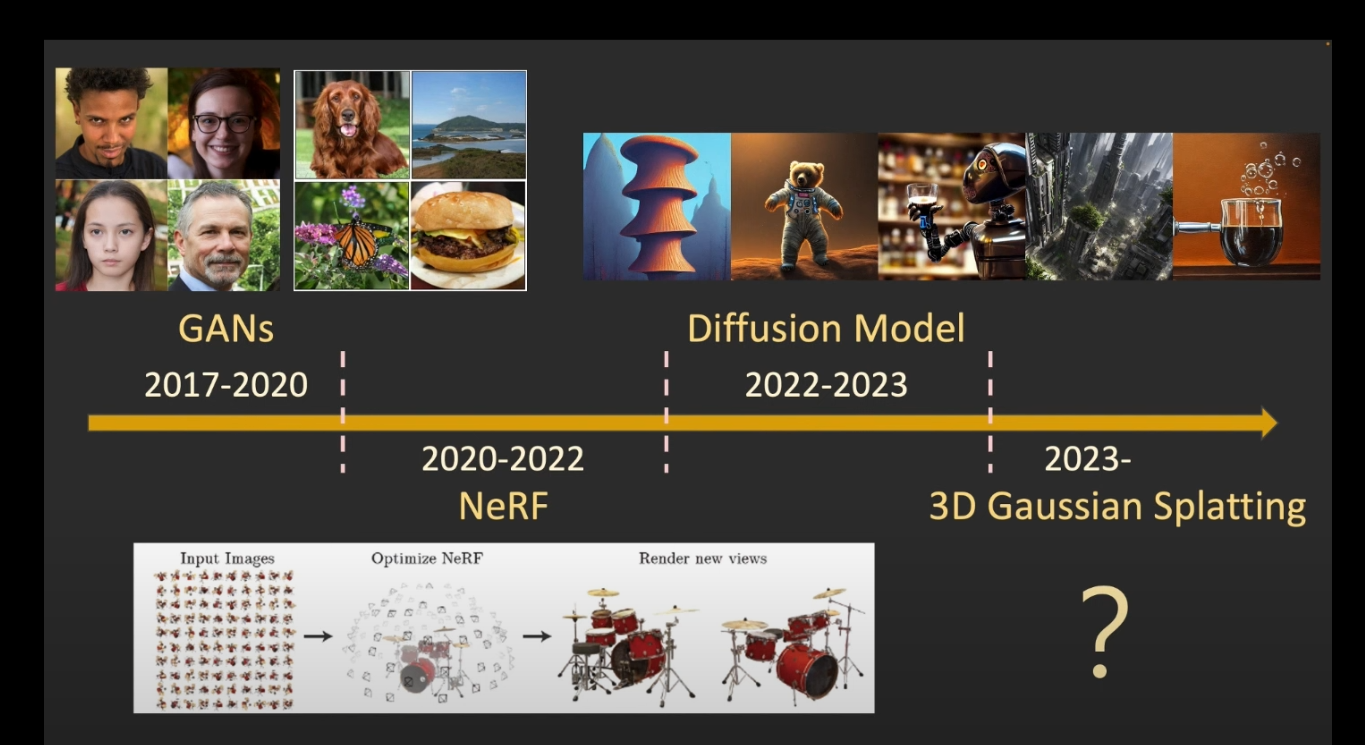 Radiance Field Representation Overview
2020 NeRF
NeuS (our current implementation, surface, 2021)
Instant NGP (SIGGRAPH 2022)
Mip-nerf 360 (NeRF quality SOTA, 2022)
D-NeRF: Neural Radiance Fields for Dynamic Scenes (2021)
2023 3DGS
2024 2DGS
Instant NGP
3DGS
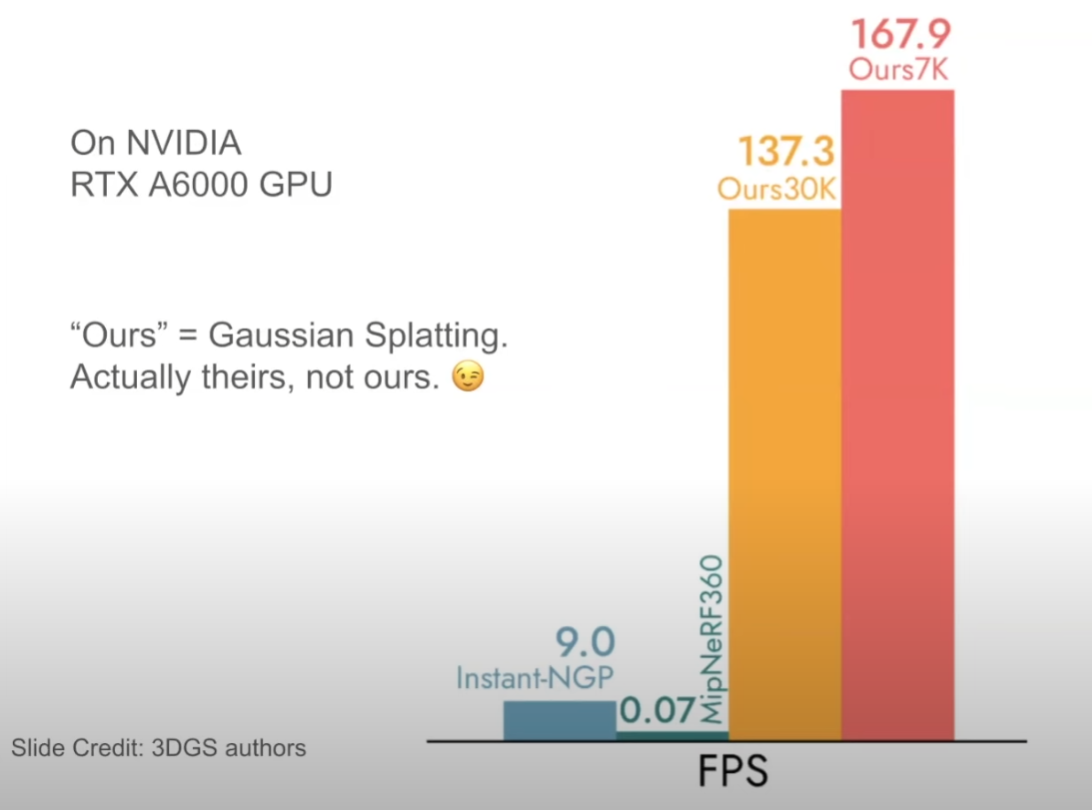 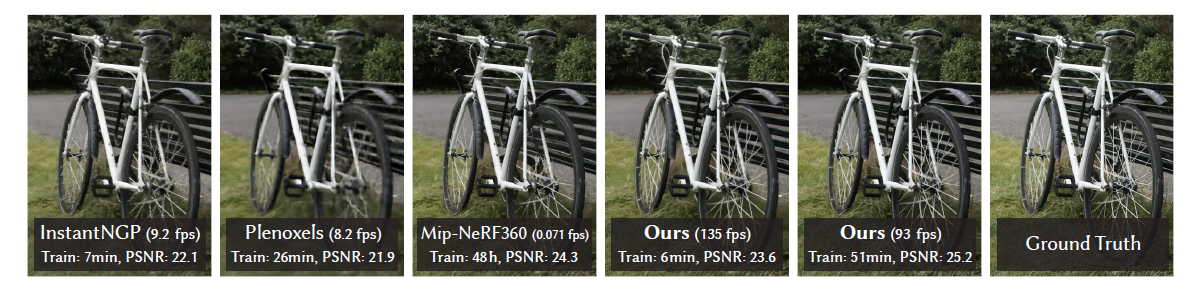 3DGS replaces NeRF?
Quality NeRF better: less artifact and capture requirement
Speed 3DGS better
Low resources (smart phone)
SMERF: Streamable Memory Efficient Radiance Fields for Real-Time Large-Scene Exploration (TOG 2024)
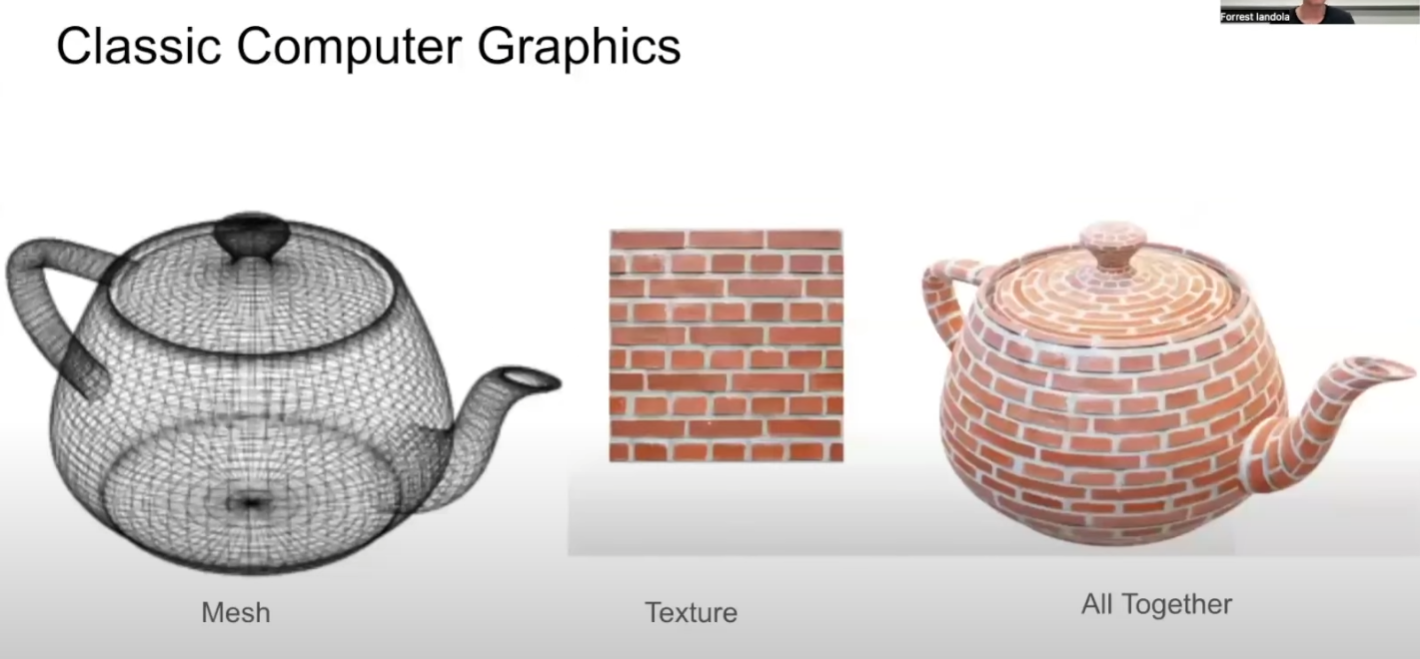 Drawback: Hard to optimize
[Speaker Notes: Why we need new representation]
NeRF
Multilayer perceptron =matrices
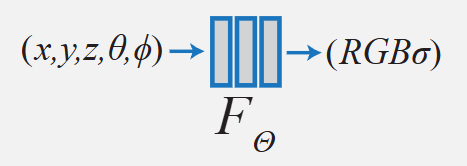 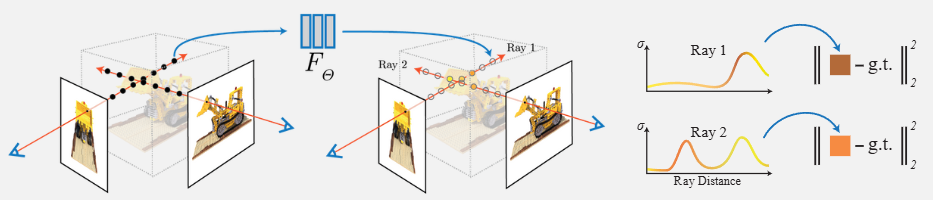 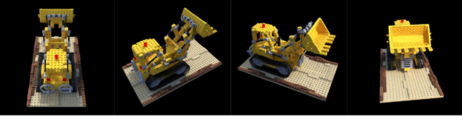 Input multi-view images:
~100 images
3D Gaussian Scene Representation
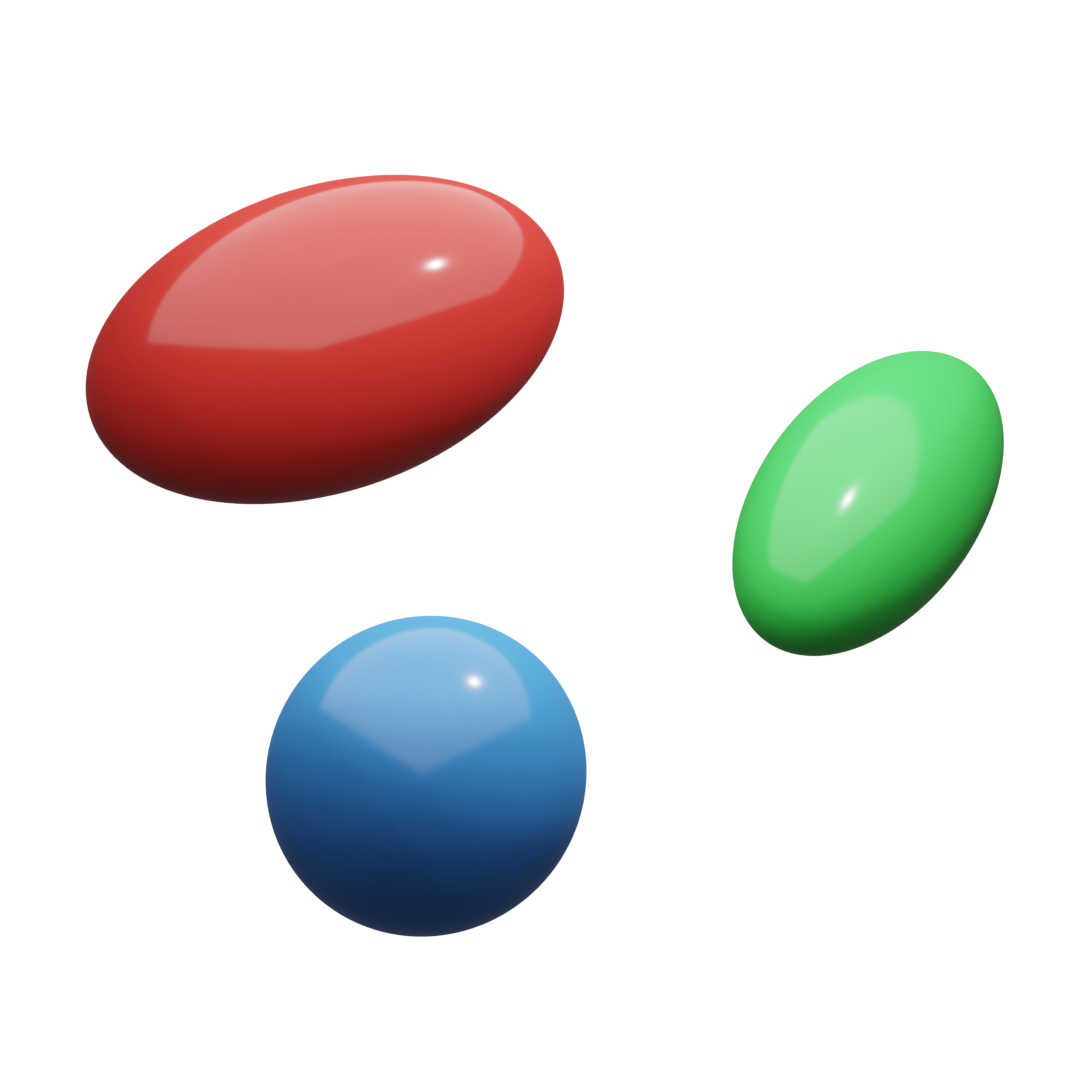 High-end point cloud
Translation
Density
Rotation
Scale
Color: Spherical harmonics
position
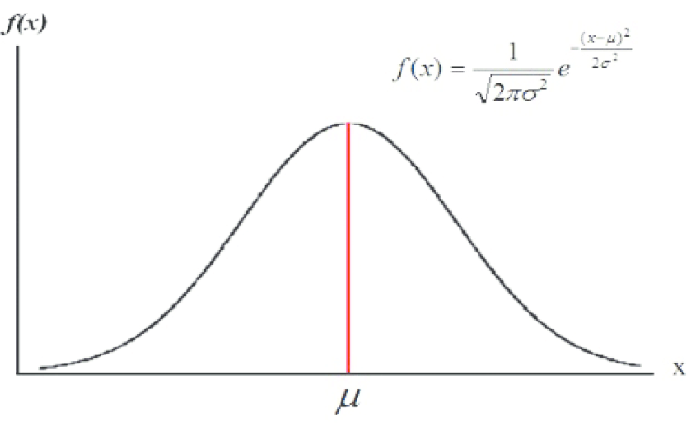 Gaussian Function:
Credit: https://www.youtube.com/watch?v=Tnij_xHEnXc
NeRF vs 3DGS
3D Gaussian Representation
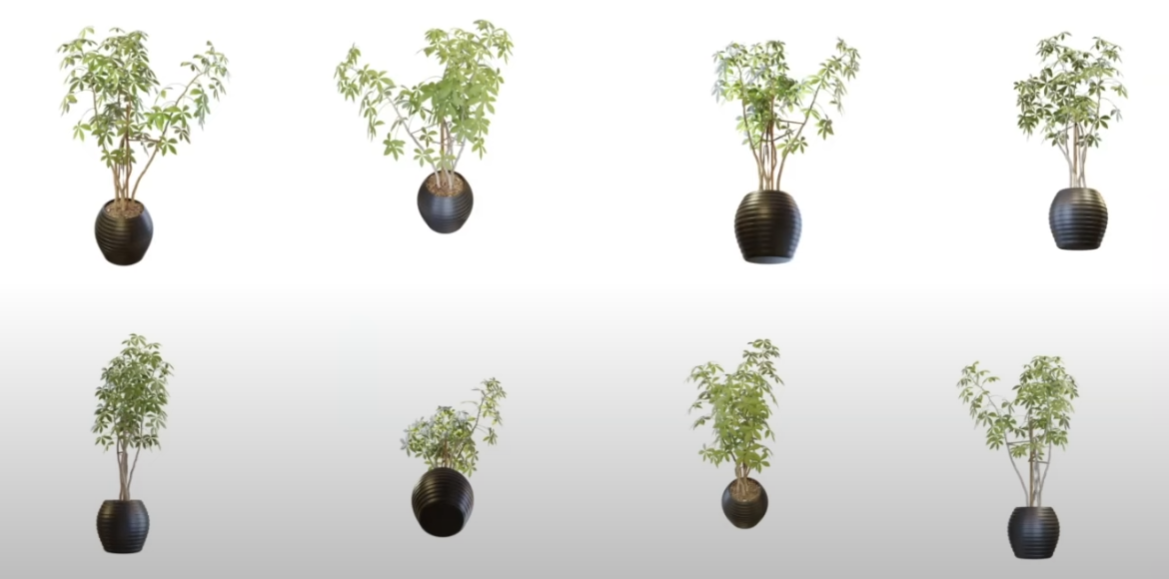 Disable color, scale, rotate
Disable scale, rotate
2D Gaussian vs 3D Gaussian
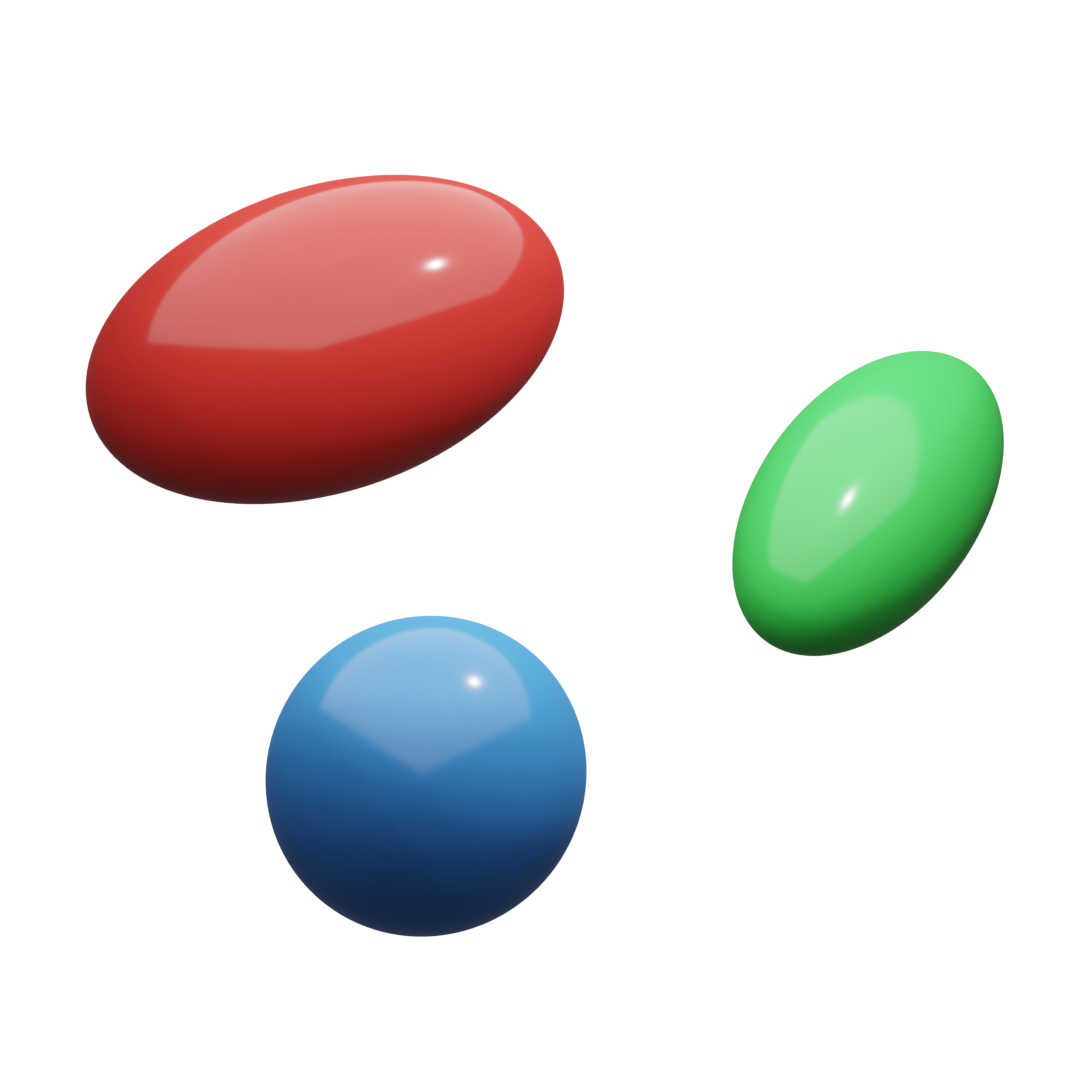 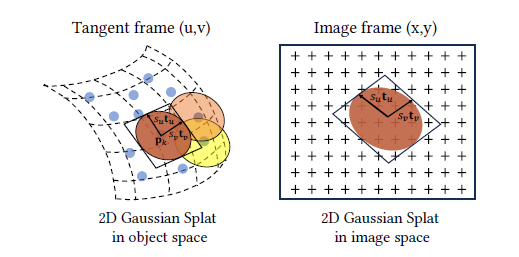 2D Gaussian Disk
3D Gaussian
Why 2DGS?
First, the volumetric radiance representation of 3D Gaussians conflicts with the thin nature of surfaces.
Second, 3DGS does not natively model surface normals, essential for high-quality surface reconstruction.
Third, the rasterization process in 3DGS lacks Multiview consistency, leading to varied 2D intersection planes for different viewpoints
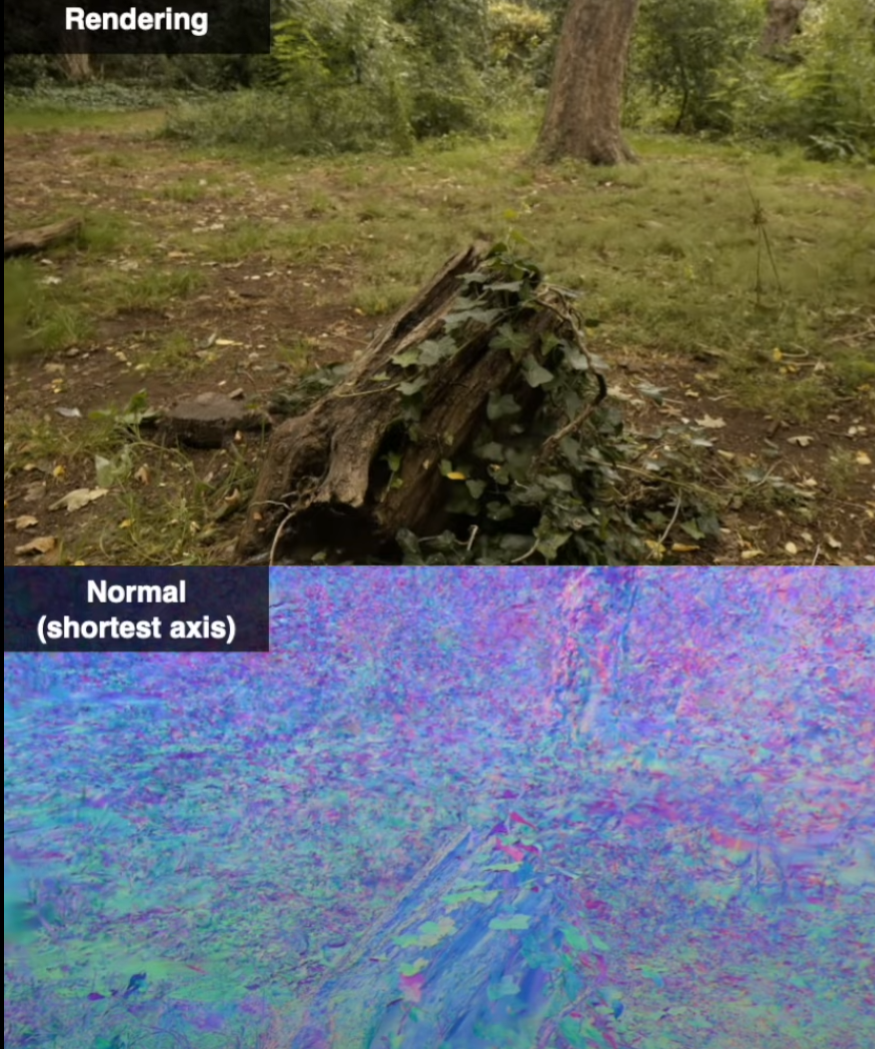 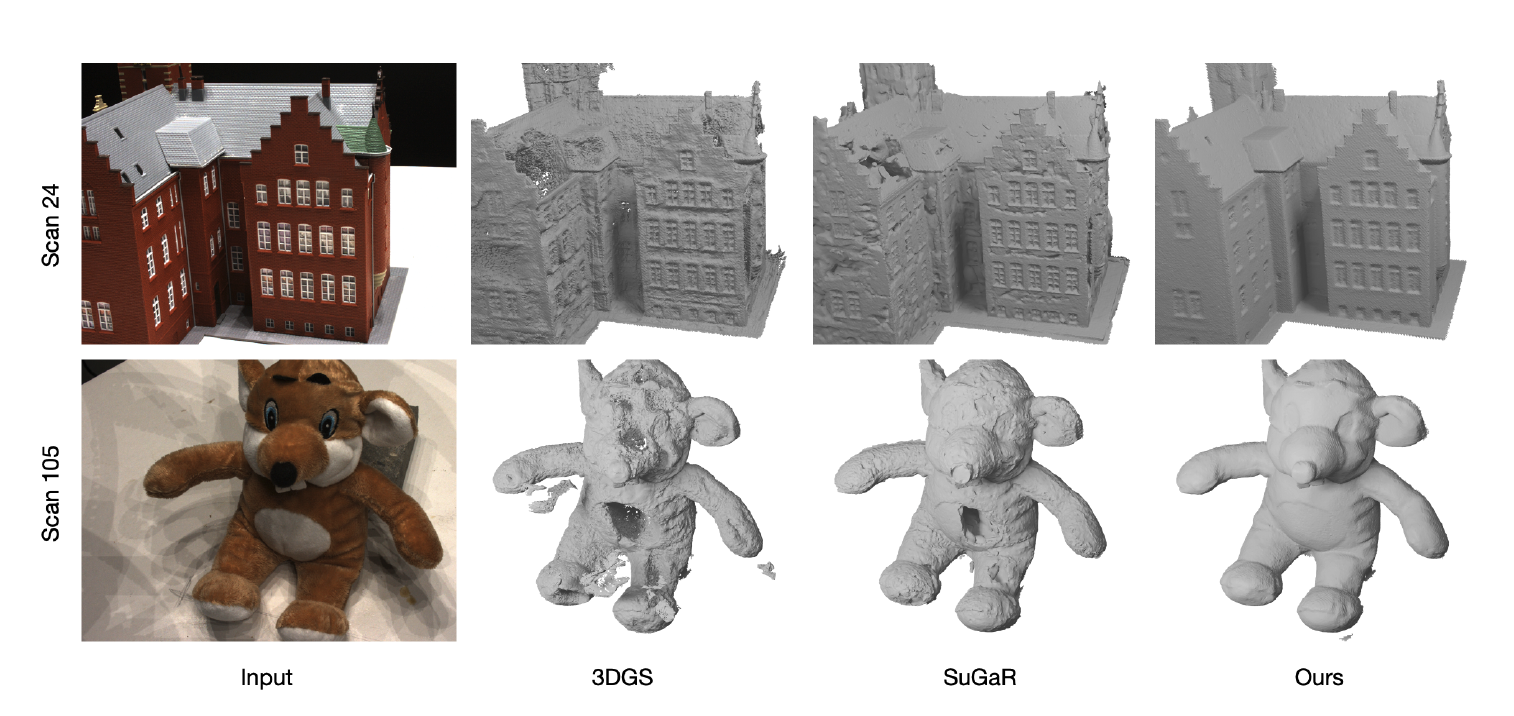 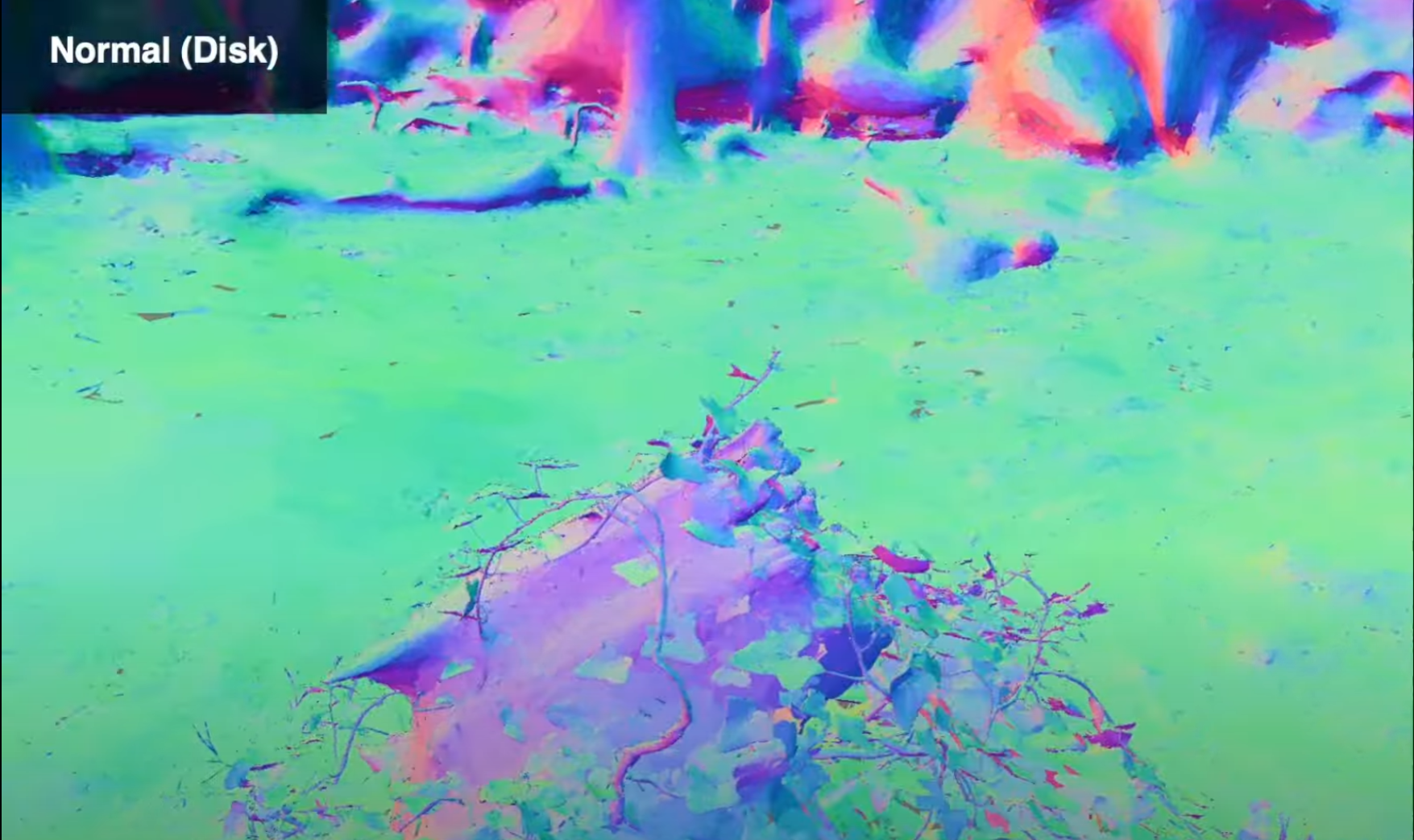 Modeling
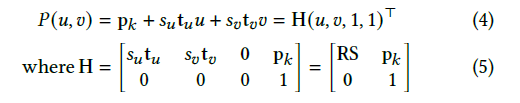 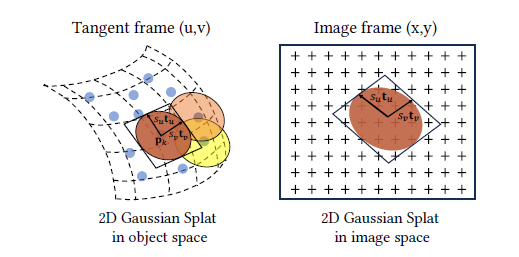 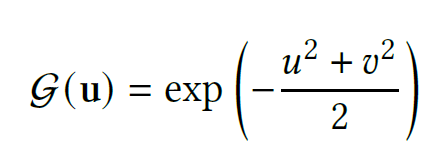 Splatting (Rendering)
Similar to 3DGS or classical rasterization
16
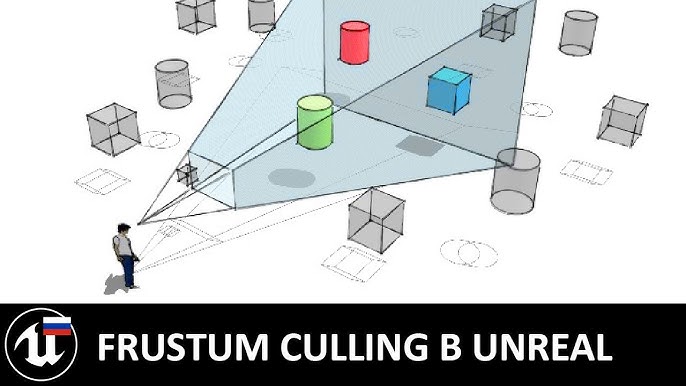 16
View frustrum culling
Hierarchical Rasterization
Splatting (Rendering)
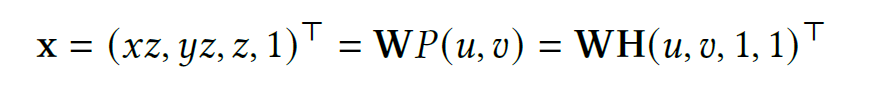 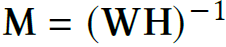 Challenges  - Instable convergence
Instable convergence
Cause by when gaussian disk degenerate into a line
Solution 1: Ray-splat intersection
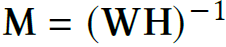 Numerically unstable
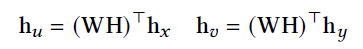 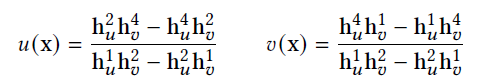 Solution 2: Low pass filter
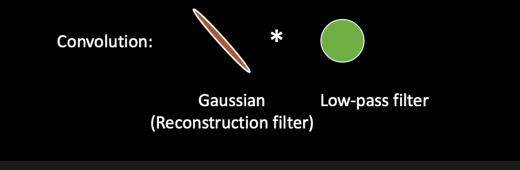 Loss functions
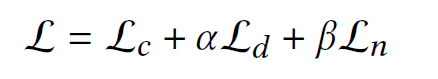 Final loss:
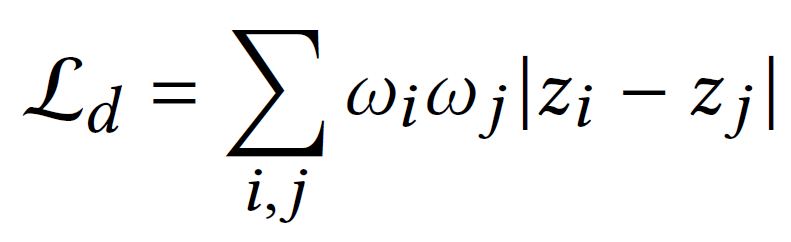 Depth Distortion: 
Normal Consistency:
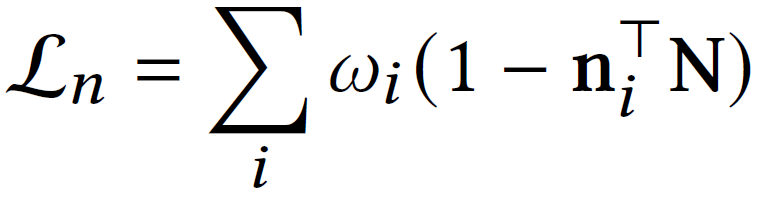 2D Gaussian to mesh
Fuse the reconstruction depth maps, using Open3D [Zhou et al. 2018].
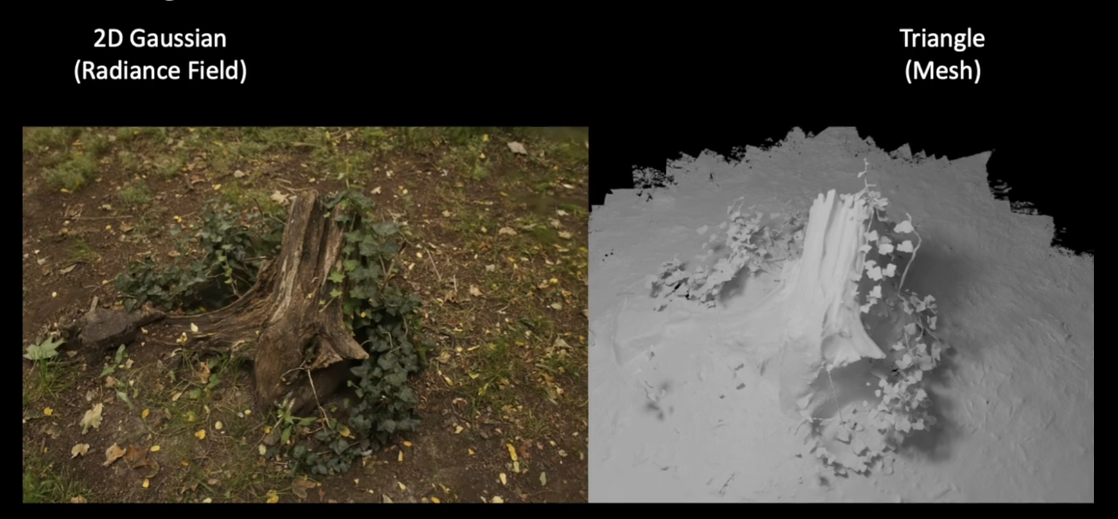 Experiments
Similar novel view quality to 3DGS
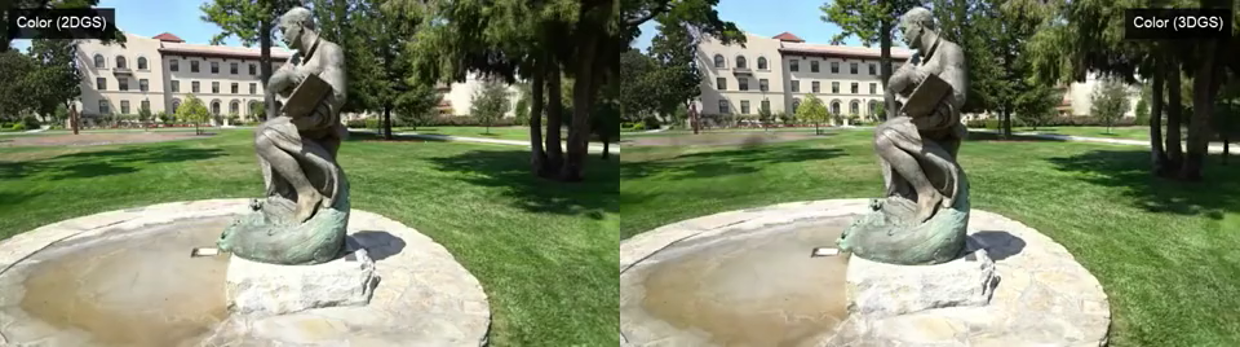 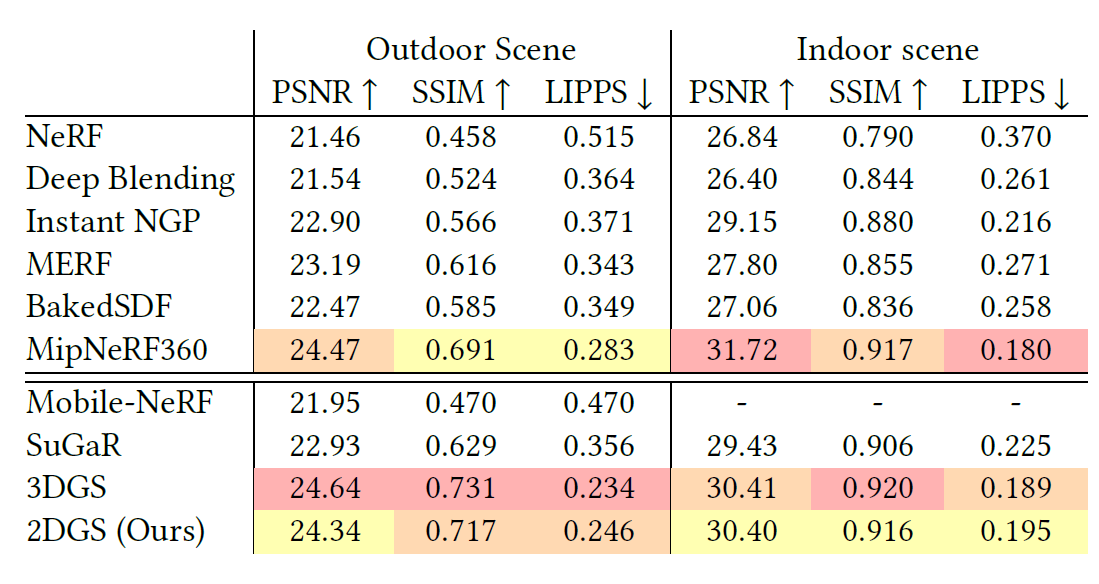 Better surface quality
High quality in significantly less time
DTU Dataset: 15 scene, Single RTX 3090
Application to Our Work
Significant Speed-up 
Instant NGP (NeRF) (30 mins -> 5 mins)
3DGS
2DGS: better surface quality
Some Thoughts
NeRF, 3DGS : novel view synthesis
Existing scene -> sensor capture -> recreate scene
Our perspective:  as a design tools
Image cue -> create new scene
Implication:
Our setting is simpler: fewer input views, no color
Is NeRF or 3DGS really a suitable representation for our work?
Since model are more powerful, we can add much more functionality to our work, e.g., add color, add more views, dynamics, etc.
The end of the presentation.